অনলাইনে বেতন নির্ধারন
সরকারি চাকুরীজীবীদের অজানা, হারিয়ে ফেলা, ভুলে যাওয়া ভেরিফিকেশন নাম্বার মোবাইল দিয়ে বের করার নিয়ম।
Presented  By
Md. Alamgir Hossain
Assistant Teacher
Falgoonkara Model Govt. Primary School
Chauddagram, Cumilla.
alamgir14g@gmail.com
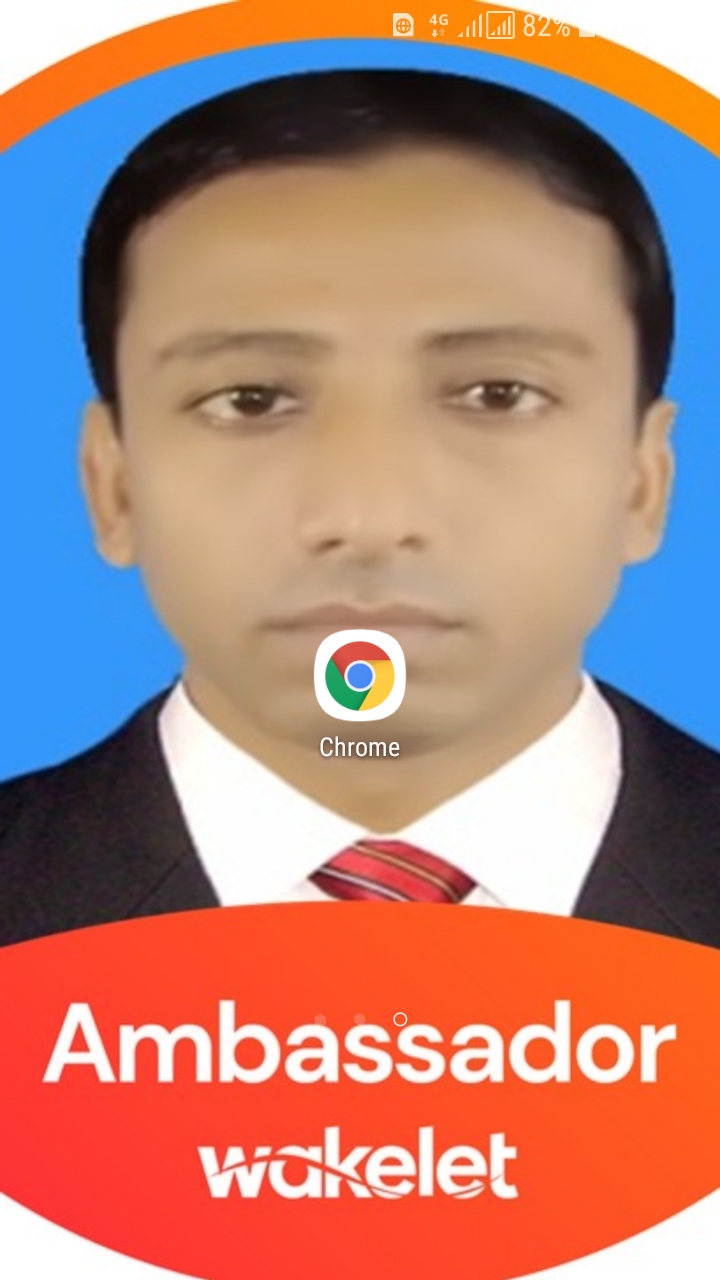 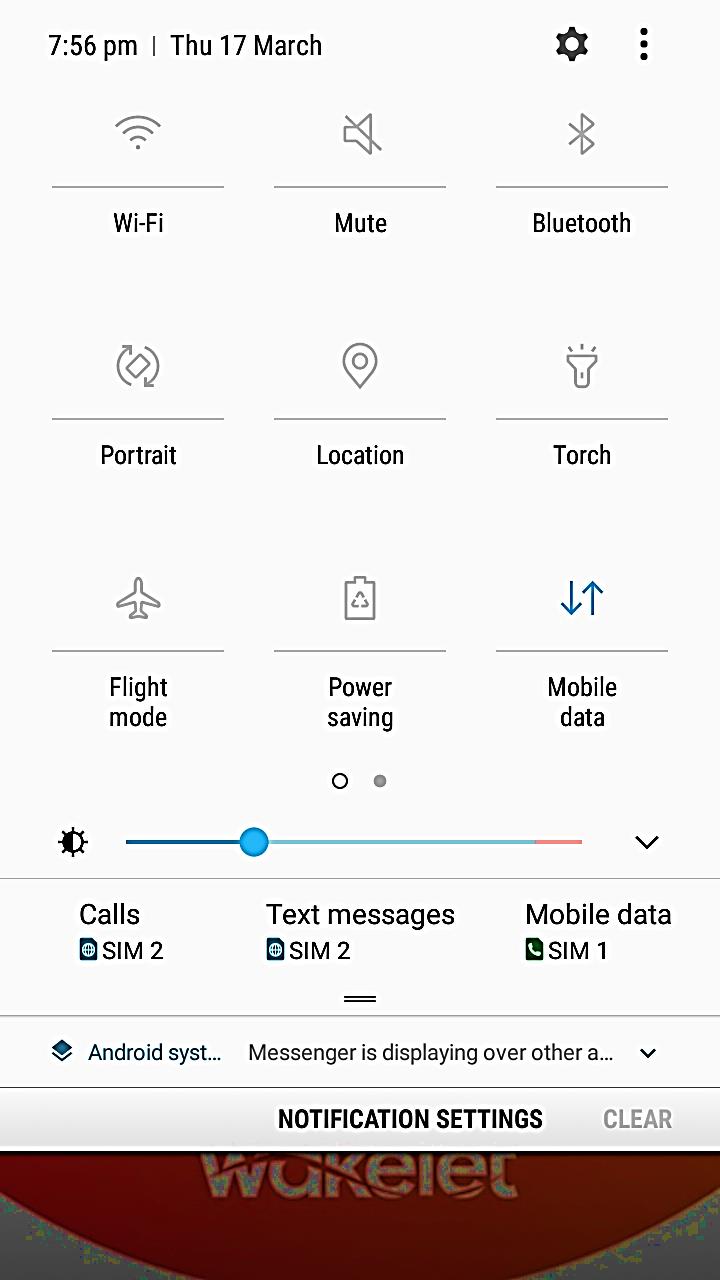 আপনার মোবাইলের Mobile data চালু করুন
আপনার মোবাইলের  Chrome ব্রাউজার খুলুন।
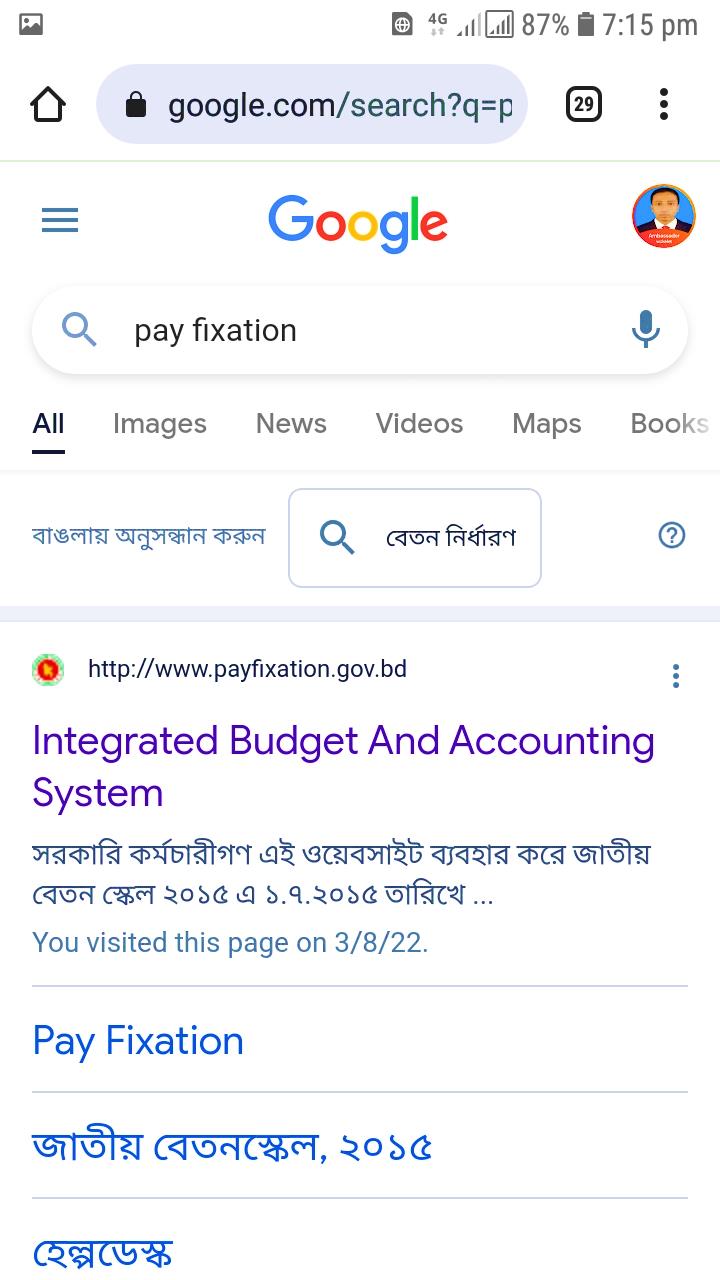 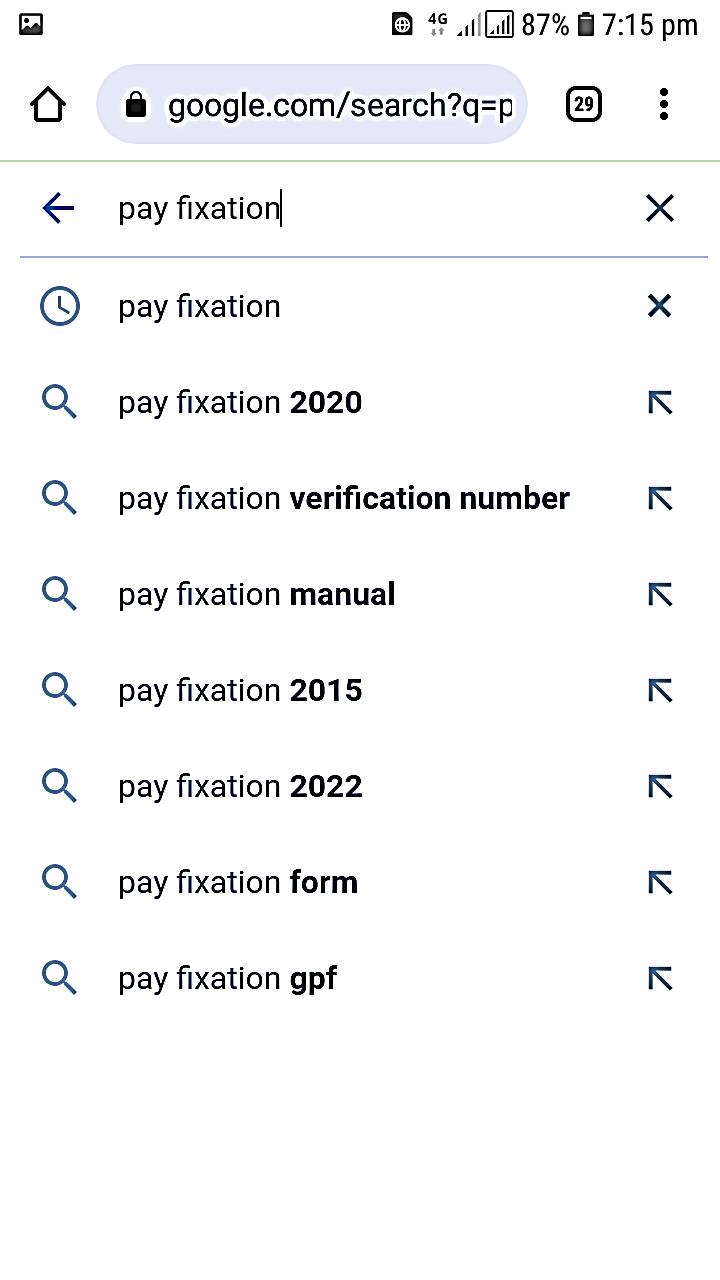 সার্চ বারে pay fixation লিখে  Go অথবা search এ ক্লিক করুন।
Integrated Budget And Accounting system খুলুন
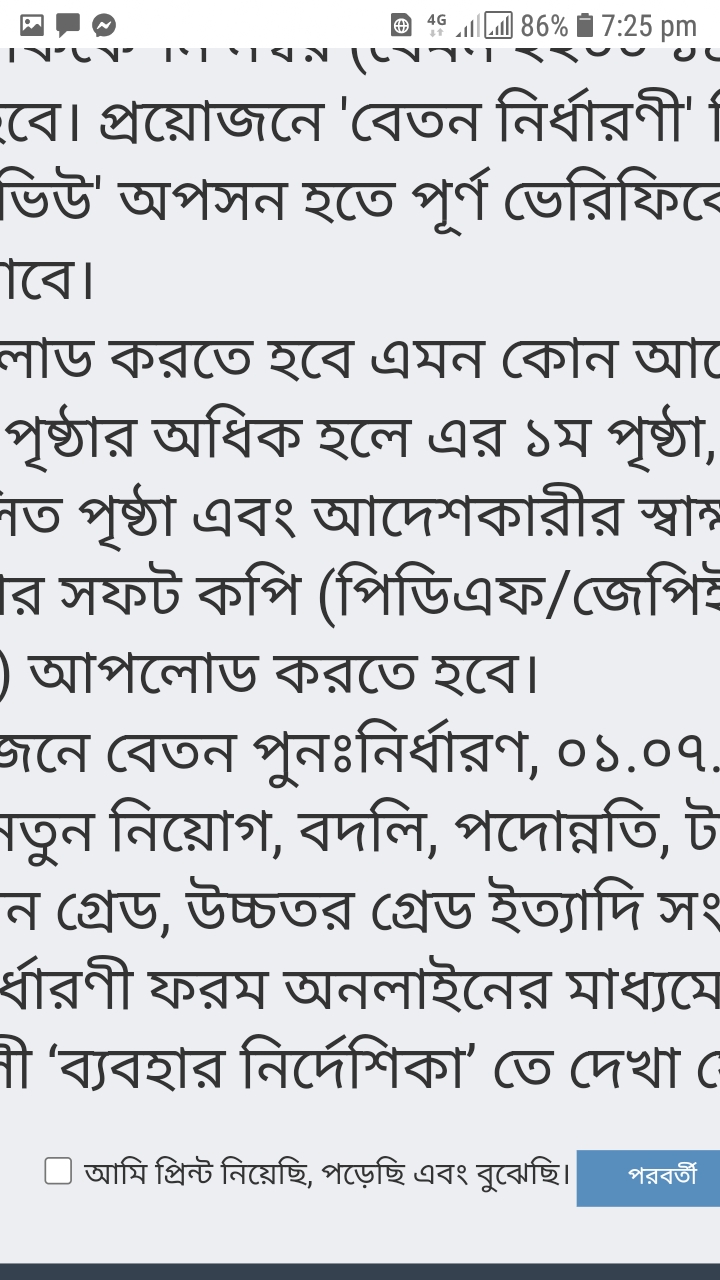 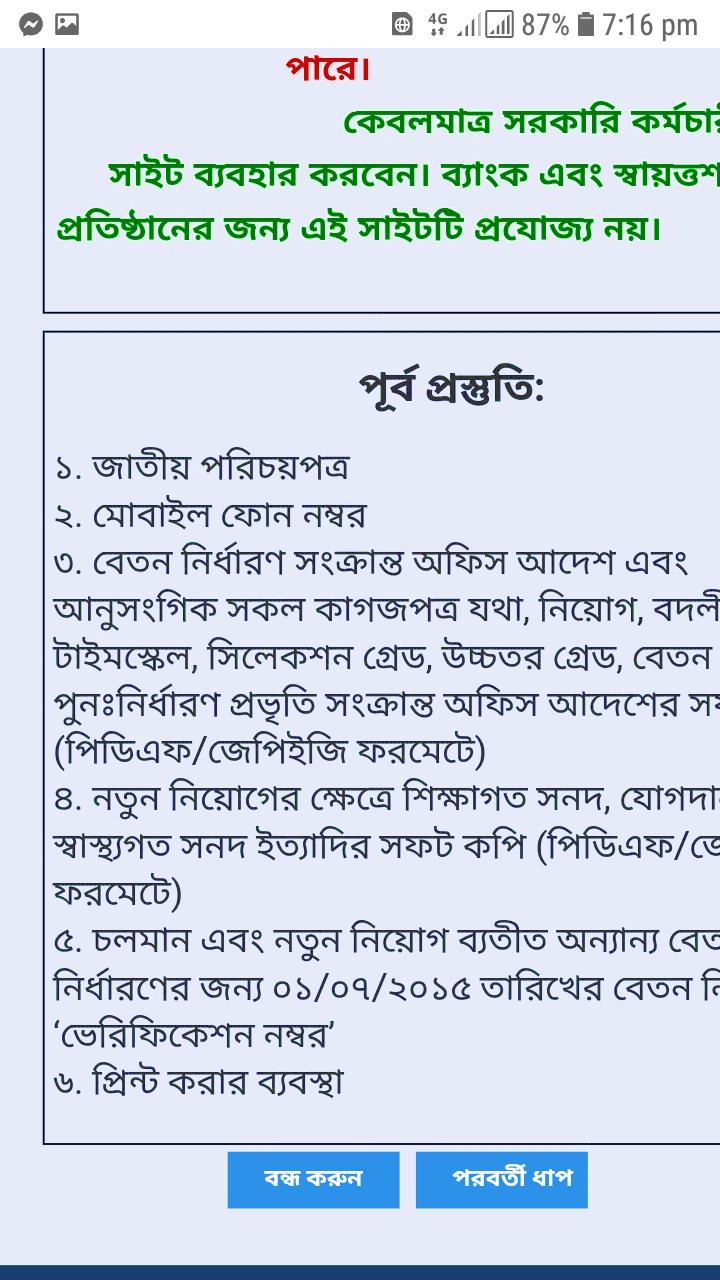 আমি প্রিন্ট নিয়েছি, এর সামনের বক্সে ক্লিক করে পরবর্তী এ ক্লিক করুন।
পরবর্তী ধাপে ক্লিক করুন
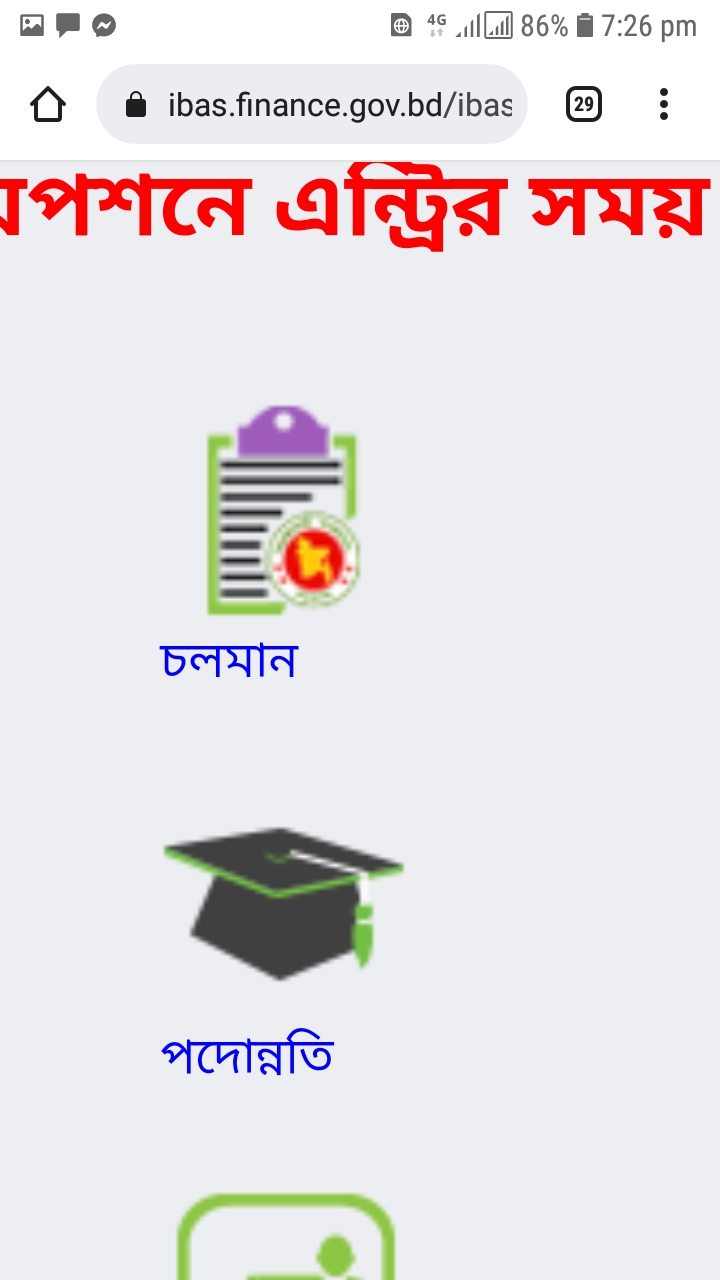 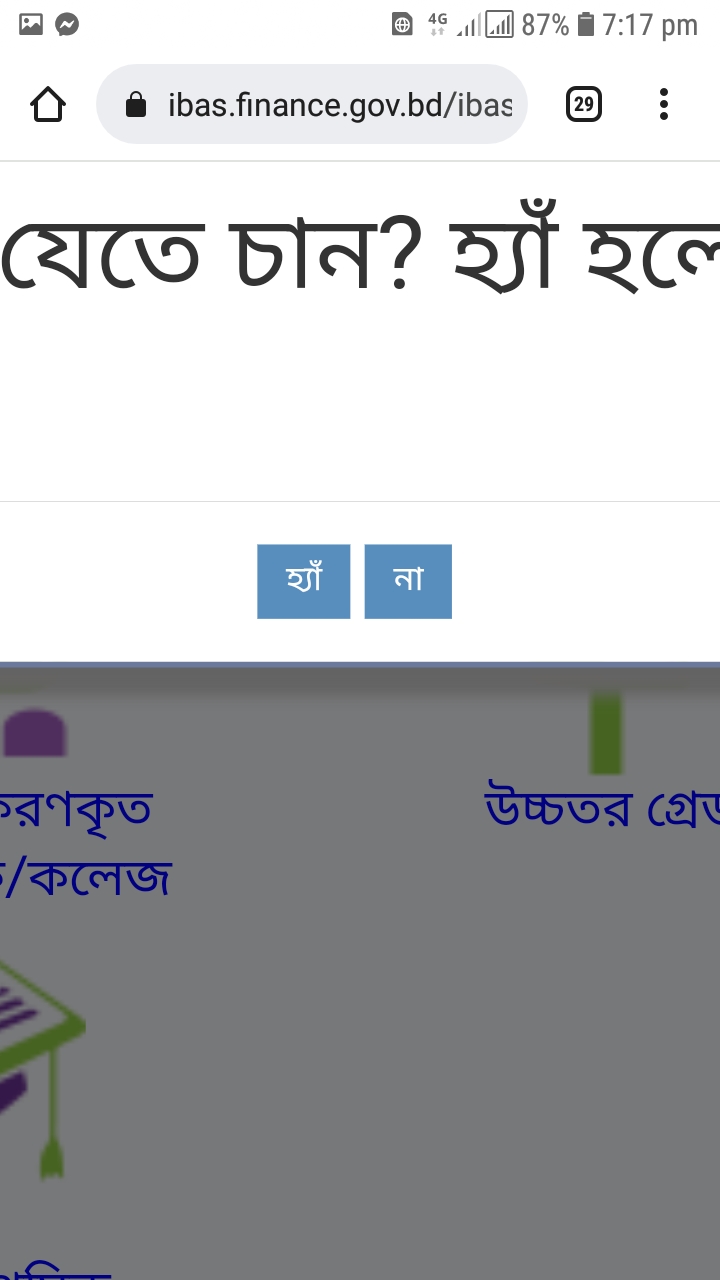 হ্যাঁ এ ক্লিক করুন
চলমান এ ক্লিক করুন
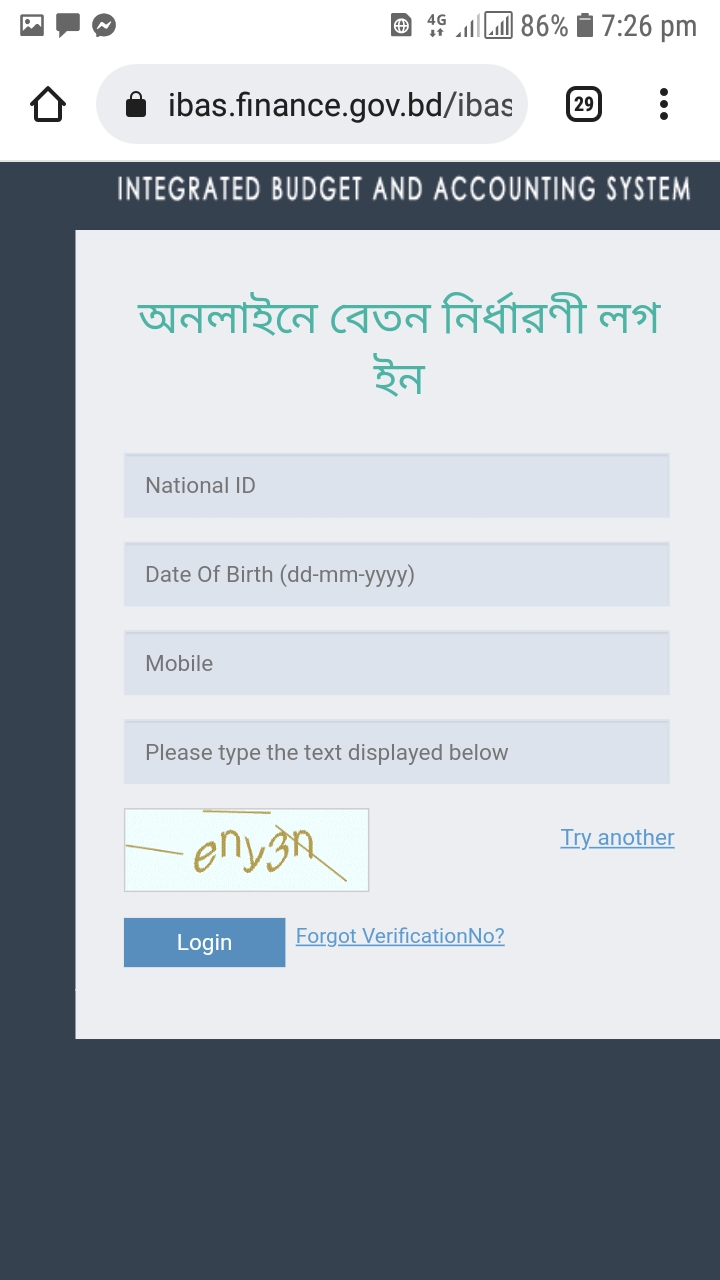 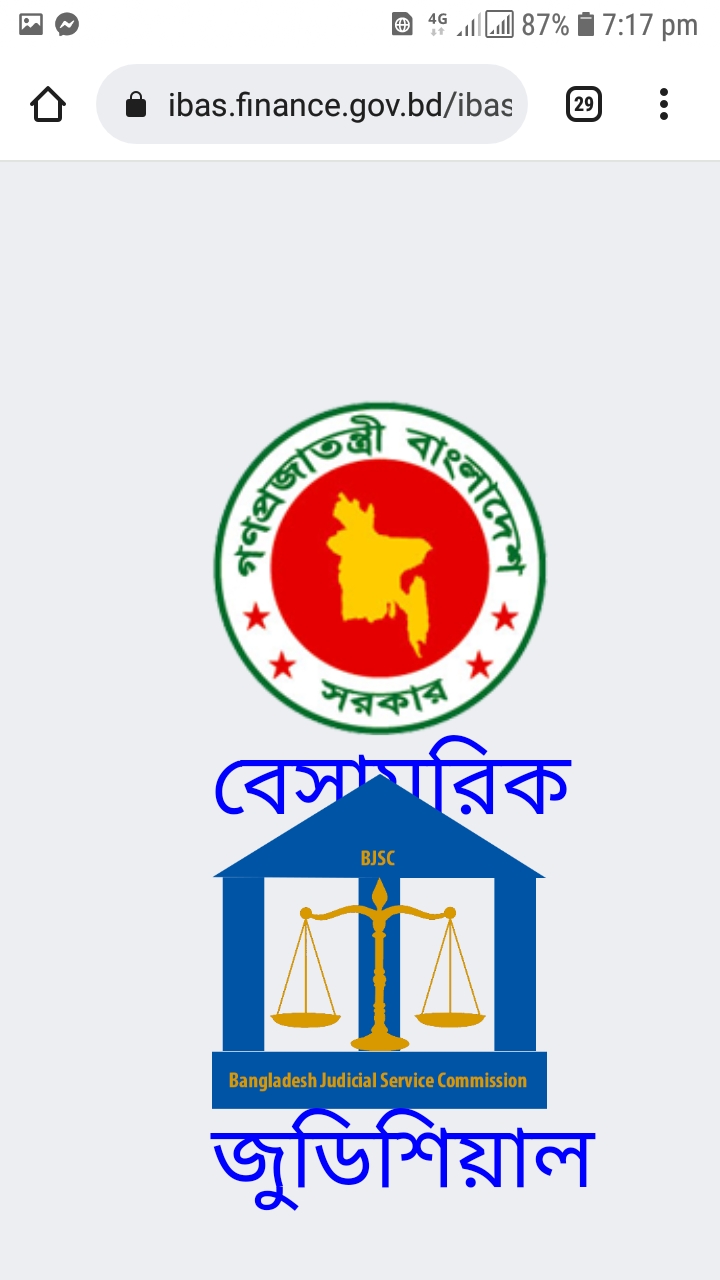 Pay fixation এ দেয়া NID নং দিন
জন্ম তারিখ দিন 15-01-1982
Pay fixation এ দেয়া  মোবাইল নং টি দিন
Please এর ঘরে Login এর উপরে লেখাগুলো হ্যবহু টাইপ করুন
বেসমারিক এ ক্লিক করুন।
Login এ  ক্লিক করুন
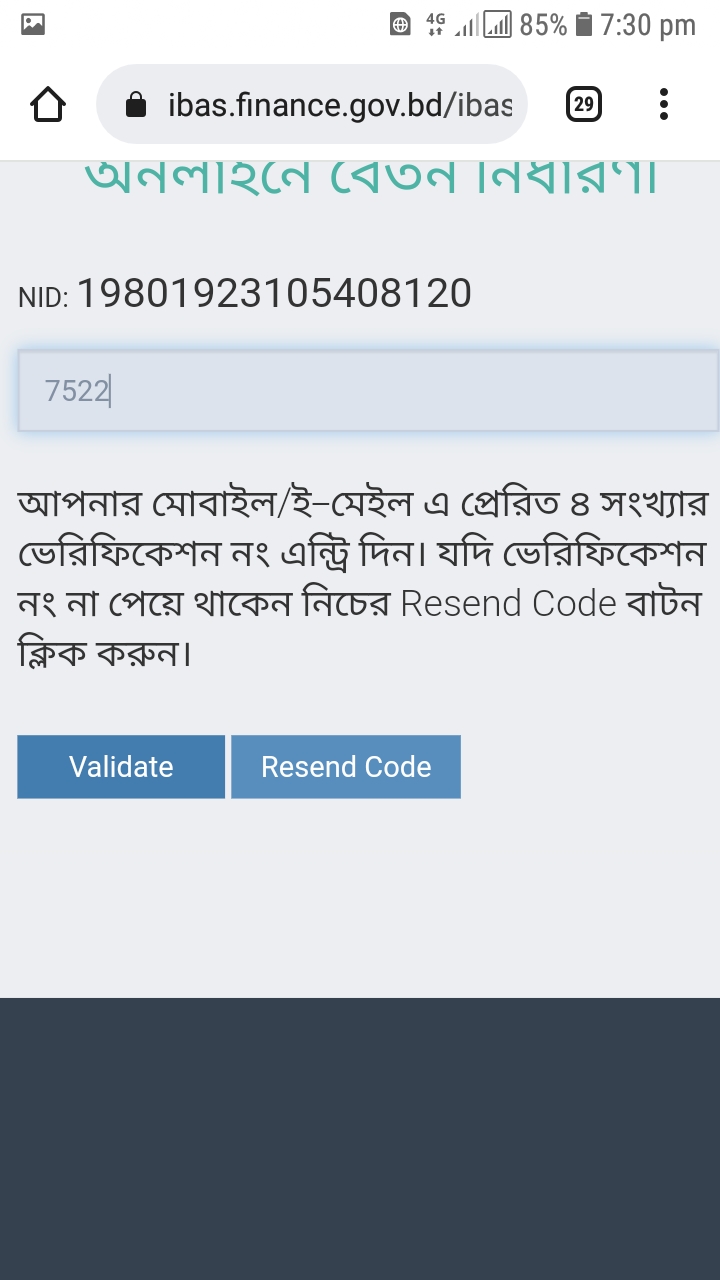 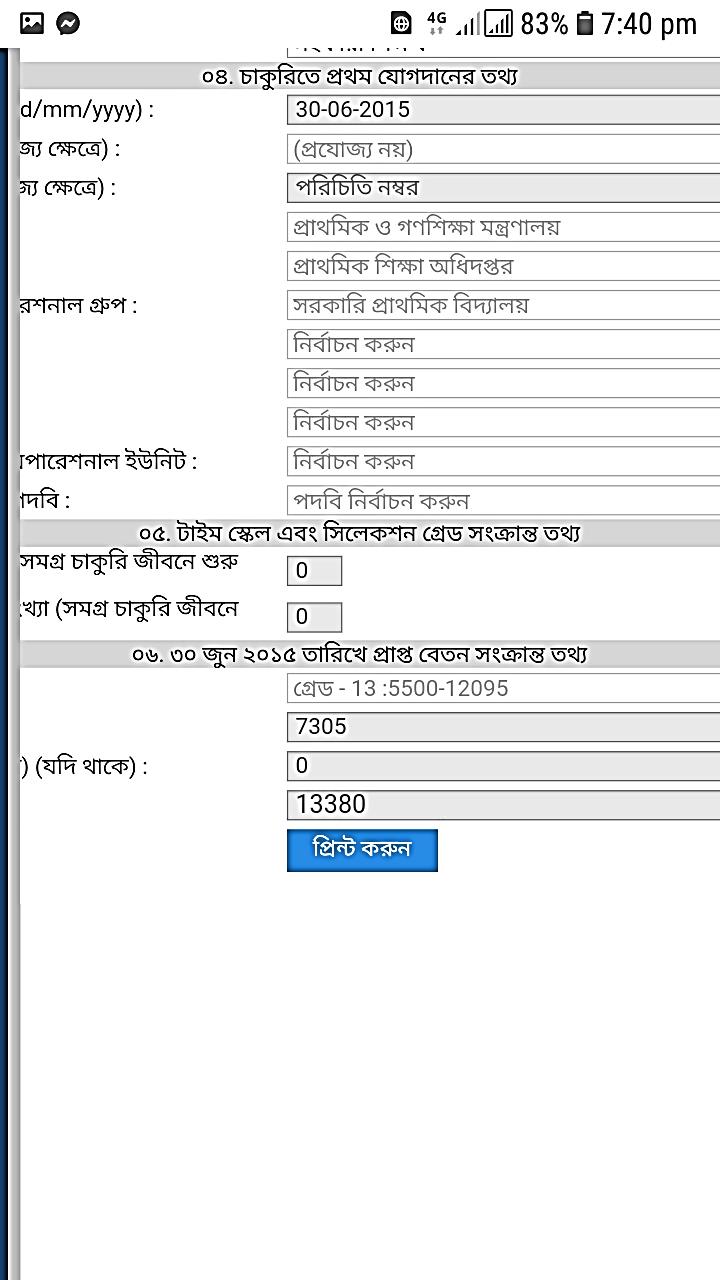 আপনার মোবাইলে প্রেরিত কোডটি  টাইপ করে Validate এ ক্লিক করুন।
প্রিন্ট করুন এ ক্লিক করুন।
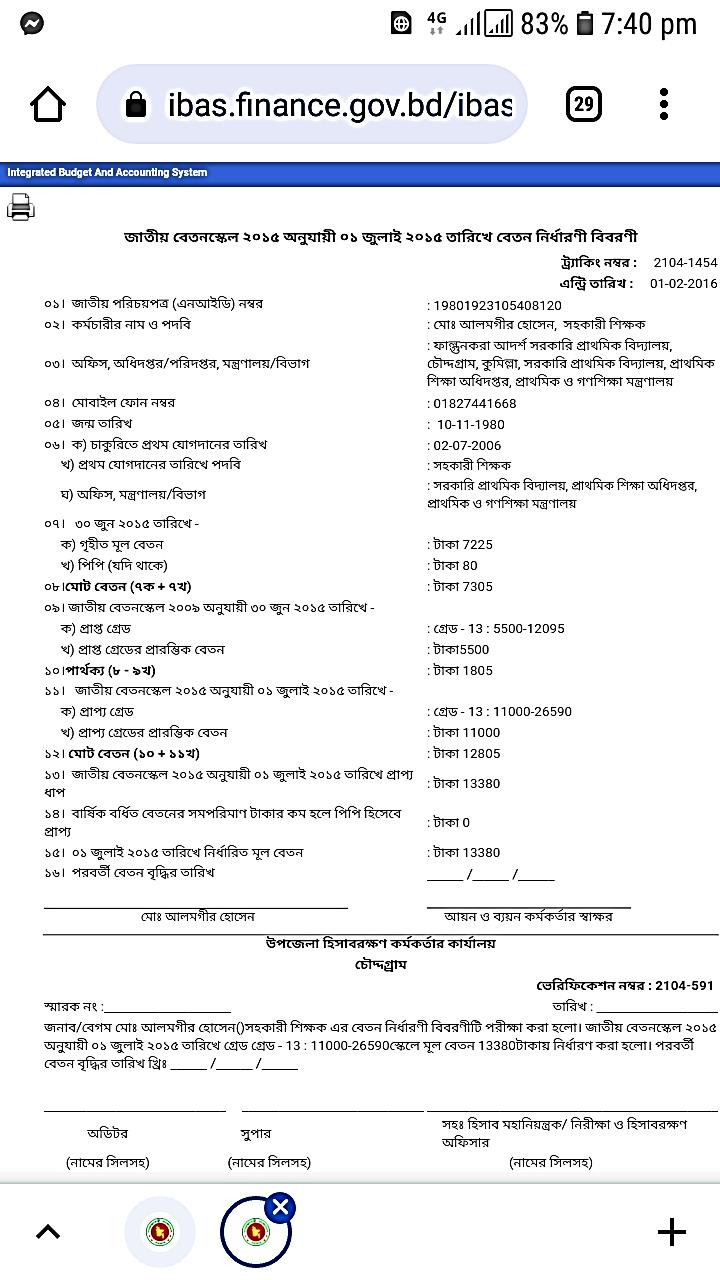 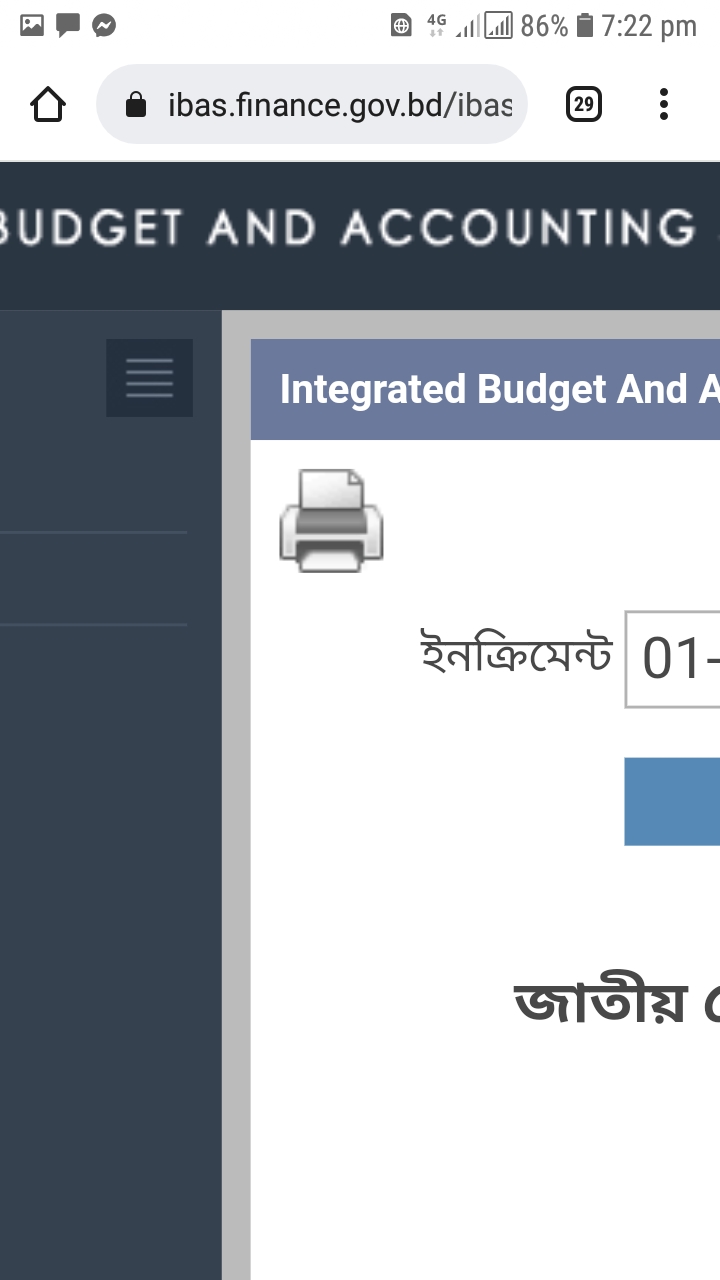 প্রিন্টার এ ক্লিক করুন
এইখানে আপনার ভেরিফিকেশান নম্বর আছে।
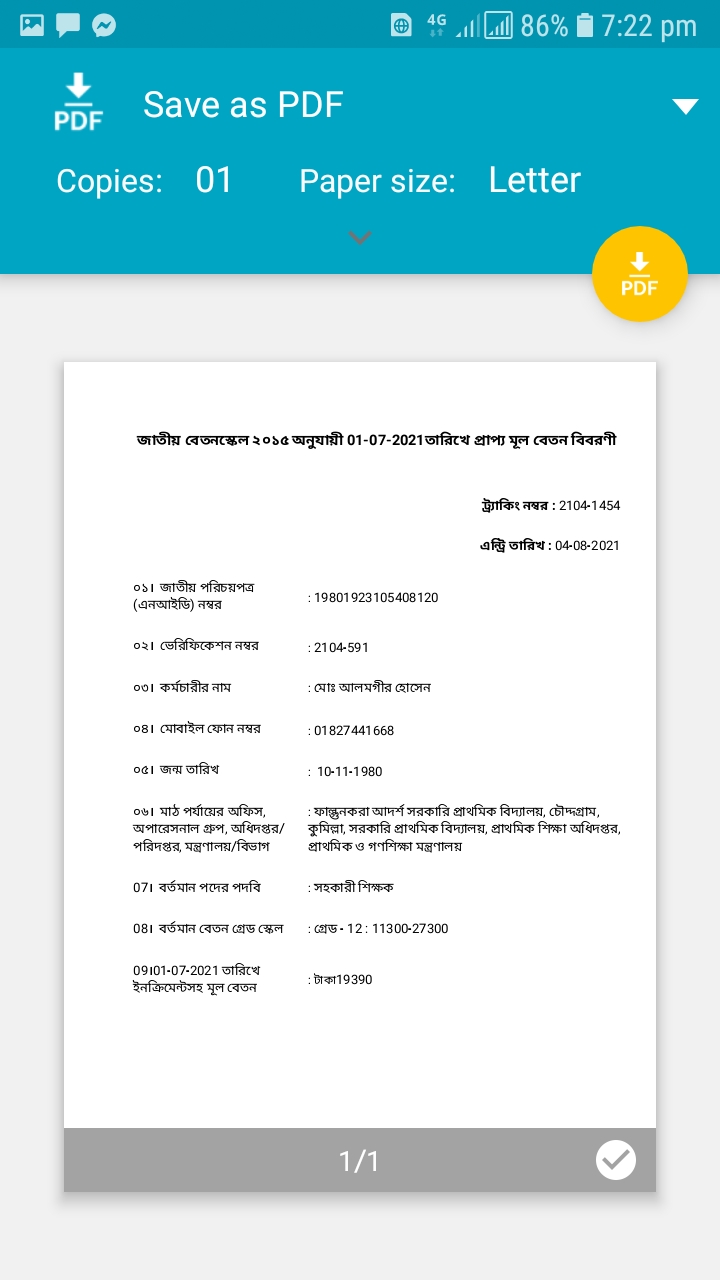 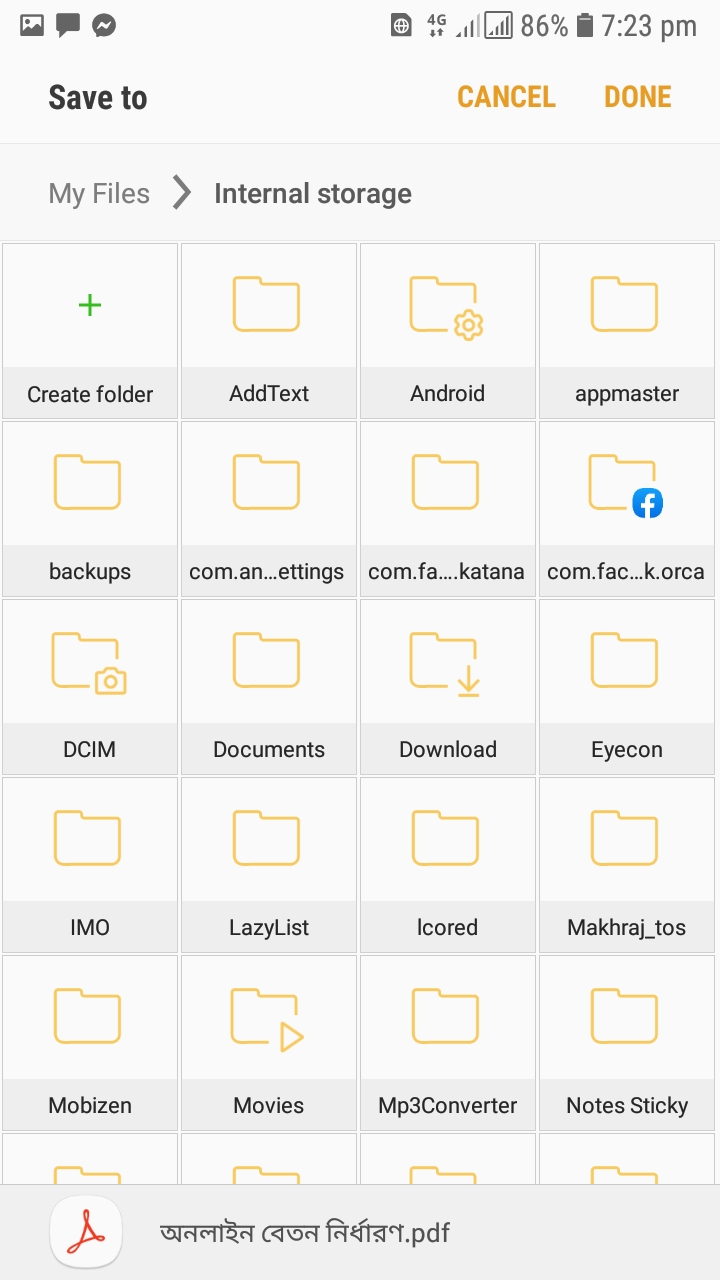 Save as PDF সিলেক্ট করুন
Done এ ক্লিক করুন
PDF  এ ক্লিক করুন
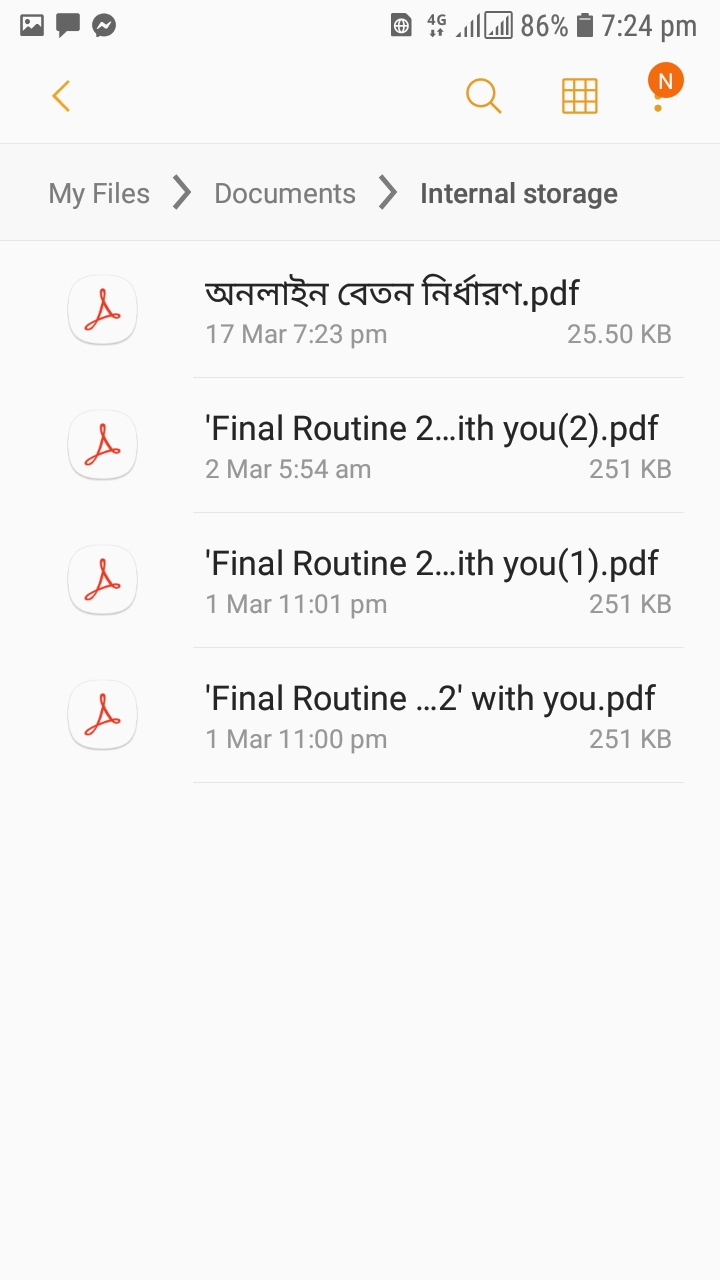 Download/ Documents folder এ আপনি এই pdf ফাইলটি পাবেন। কিন্তু
ধন্যবাদ